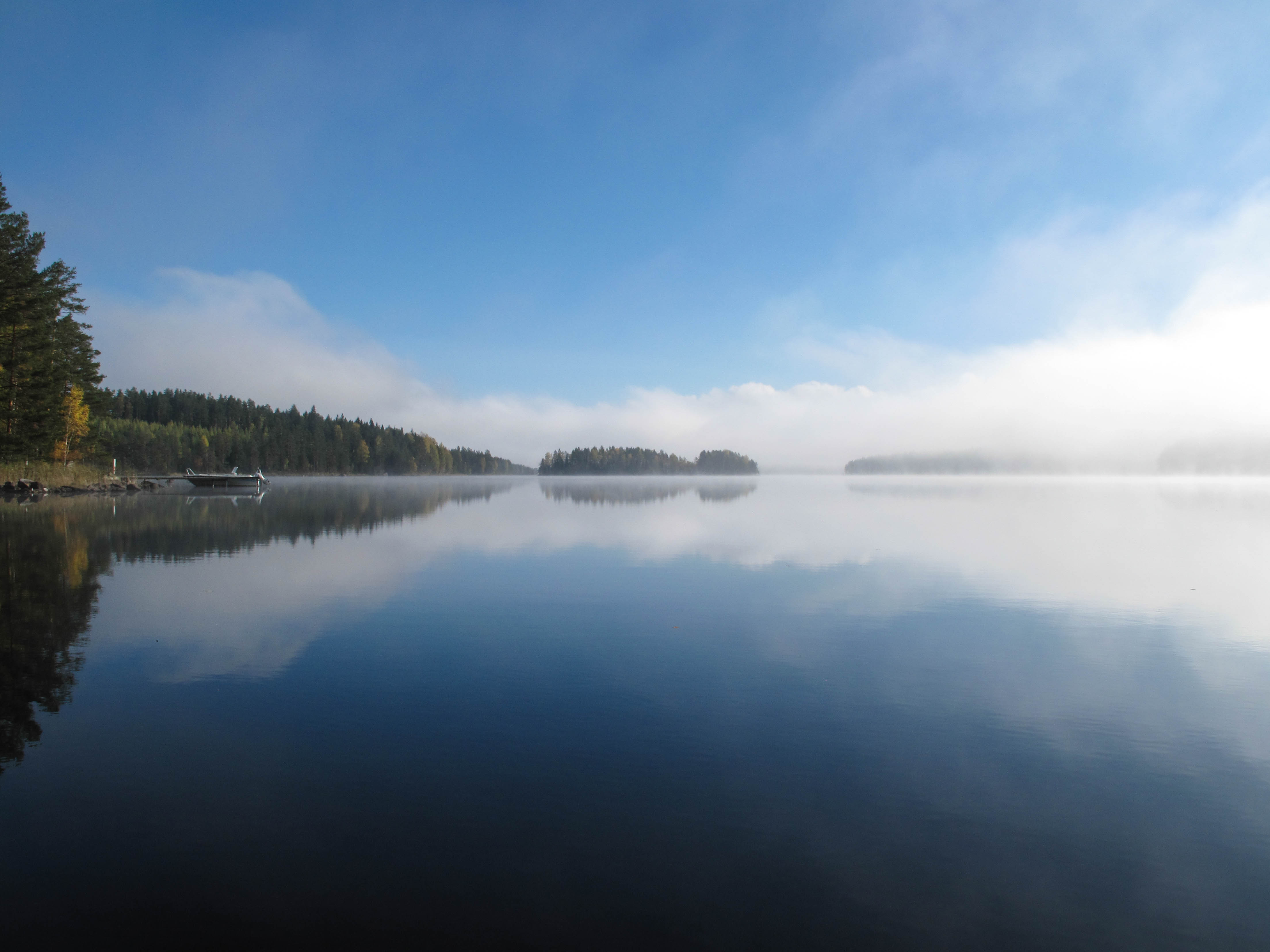 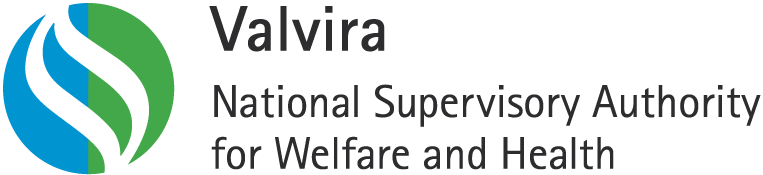 EPSO Effectiveness Group;Case Jyvaskyla
Riitta Aejmelaeus
Senior Medical Officer,
MD, Ph.D, Specialist in Geriatrics, MBA
Regulatory triangle:Expectations
Public: 
Maximun safety, availability
Effectiveness
Organisations:
Less burden
Politicians: 
Reduced regulatory 
budgets
3
Tekijän nimi tähän
3.5.2016
Assessment of effectiveness
Regulatory bodies can´t directly effect patients health, the effect comes through healthcare providers
4
Tekijän nimi tähän
3.5.2016
Central Finland Health Care District
The Central Finland Health Care District is owned by 21 municipalities in Central Finland
The largest non-university hospital district in Finland
The highest decision-making body is an Administrative Council of 49 members. The administration is directed by a Board of Directors of 9 members.
5
Tekijän nimi tähän
3.5.2016
Background
Years ago 
The Child Psychiatry unit 
was one of the leading ones in Finland in methodology and care quality
6
Tekijän nimi tähän
3.5.2016
Central Finland Health Care District;Case Jyvaskyla
During the year 2012 the management, staff and press brought up concerns about the Central Hospital child psychiatry unit 
The director of health care district announced Valvira that patient safety in their hospital was compromised 
Also the chief phycisian of the unit contacted Valvira
7
Tekijän nimi tähän
3.5.2016
Decline is a crossroads, winners make mistakes and encounter troubles all the time without falling off the edge (R. Moss Kanter)
8
Tekijän nimi tähän
3.5.2016
Results of declinig culture
Part of the children referred to unit were not examined by a doctor and didn´t get a care plan
They could end in teraplay-group lead by a specialized kindergarden nurse without a diagnosis
The patiet records were extremely inadequate
The methods were partly out of date and experimental without any scientific support
9
Tekijän nimi tähän
3.5.2016
Warning signs for declining units
Small and specialised 
Isolated
Don´t keep up with new methods
Same organisation for years or decades (maybe only one doctor, the Chief phycisian )
Persistant staff, that doesn´t question the procedures
A stagnant culture
10
Tekijän nimi tähän
3.5.2016
Valvira
Asked for material (patient records, guidelines etc.)
Inspected the unit together with the local regulatory authority and specialist  
The local authority followed-up the organisational change for two years
11
Tekijän nimi tähän
3.5.2016
Results
New organisation 
New methods
Co-operation with the University hospital – renovation of the processes
Improved co-operation with local public health authorities
Increased education in every level
12
Tekijän nimi tähän
3.5.2016
Most effective actions
Evidence-based
Provider education
Organisational change
Provider reminder systems and decision support
Patient education
Financial incentives
Audit and feedback, including external assessment like
Peer review
Accreditation
Inspection
Valvira
Asking for material (part of the guidelines were out of date)
Meeting with the staff
They we extremely defensive and couldn’t understand, how the former leading unit was now violating the regulatory rules
Confrontation and support mitigated their attitudes
Organisational change and long enough follow-up
13
Tekijän nimi tähän
3.5.2016
Caming off loosing streak
The situation is worse than anyone thinks

Heroes turn into villains when they make unpopular (though necessary) decisions

Easy victories are temporary

Turnarounds run on several clocks that are not in sync: they are short-term and long-term, internal and external, quick fixes and long term shifts of culture
14
Tekijän nimi tähän
3.5.2016
Distinctive culture
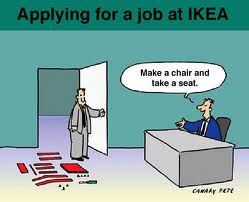 ”The skill of an athlete is irrelevant,
 until the right culture surrounds him.”